Finding Maximal 2-dimensional Palindromes
Sara Geizhals, Dina Sokol
27th Annual Symposium on Combinatorial Pattern Matching (CPM 2016)
Leibniz International Proceedings in Informatics (LIPIcs), Volume 54, pp. 19:1-19:12
Presenter: Guan-Jie Chen
Date: Nov. 14, 2023
Abstract
This paper extends the problem of palindrome searching into a higher dimension, addressing two definitions of 2D palindromes. The first definition implies a square, while the second definition (also known as a centrosymmetric factor), can be any rectangular shape. We describe two algorithms for searching a 2D text for maximal palindromes, one for each type of 2D palindrome. The first algorithm is optimal; it runs in linear time, on par with Manacher’s linear time 1D palindrome algorithm.
‹#›
Abstract (cont.)
The second algorithm searches a text of size n1 × n2 (n1 ≥ n2) in O(n2) time for each of its n1 × n2 positions. Since each position may have up to O(n2) maximal palindromes centered at that location, the second result is also optimal in terms of the worst-case output size.
‹#›
Square 2D palindrome (sq2DP)
m × m
Two diagonal reflections
180◦ rotation
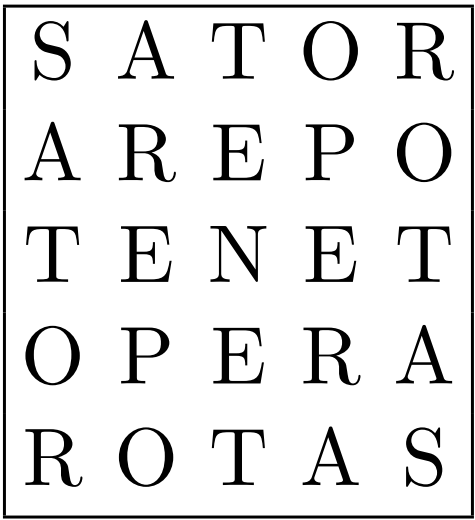 ‹#›
Rectangle 2D palindrome (rect2DP)
180◦ rotation
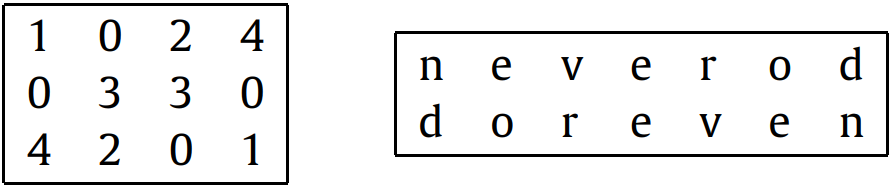 ‹#›
sq2DP
Preprocessing: constructing a generalized suffix tree
Purpose: finding longest common prefix in O(1)
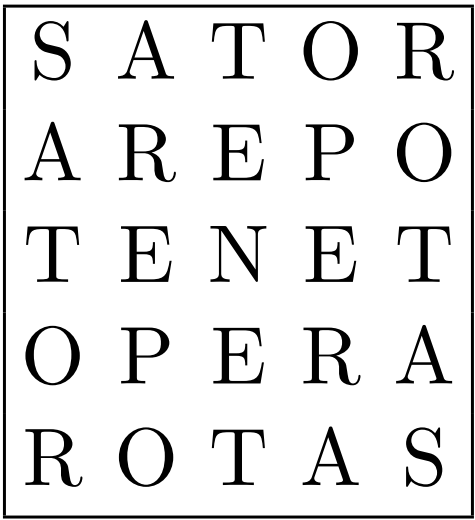 ‹#›
1D Palindrome
String: abacaba
‹#›
sq2DP (cont.)
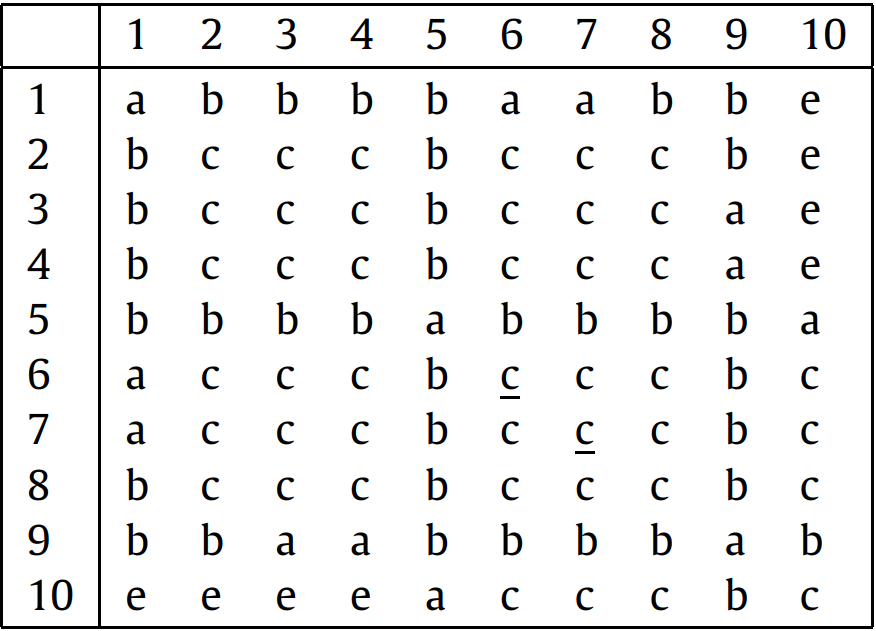 ‹#›
sq2DP (cont.)
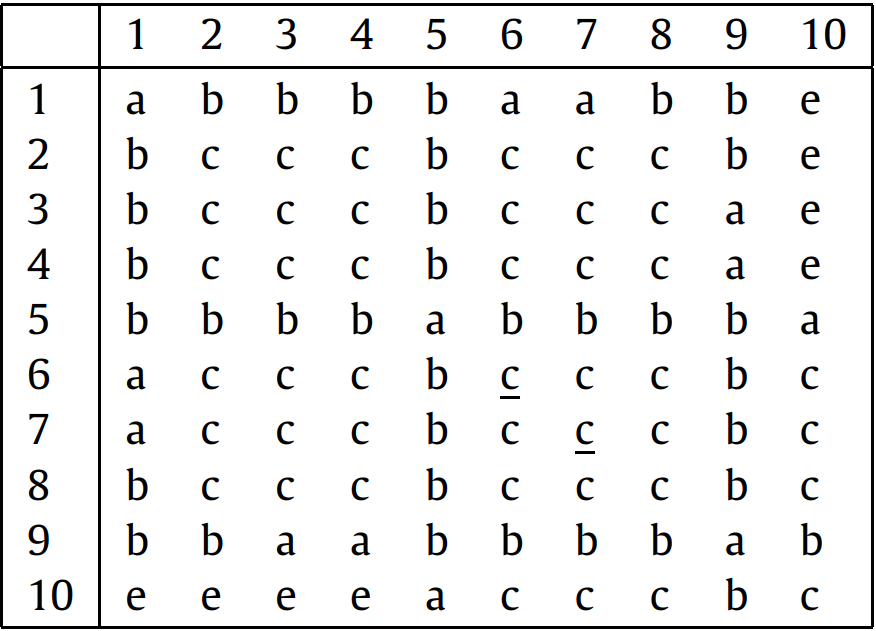 ‹#›
sq2DP (cont.)
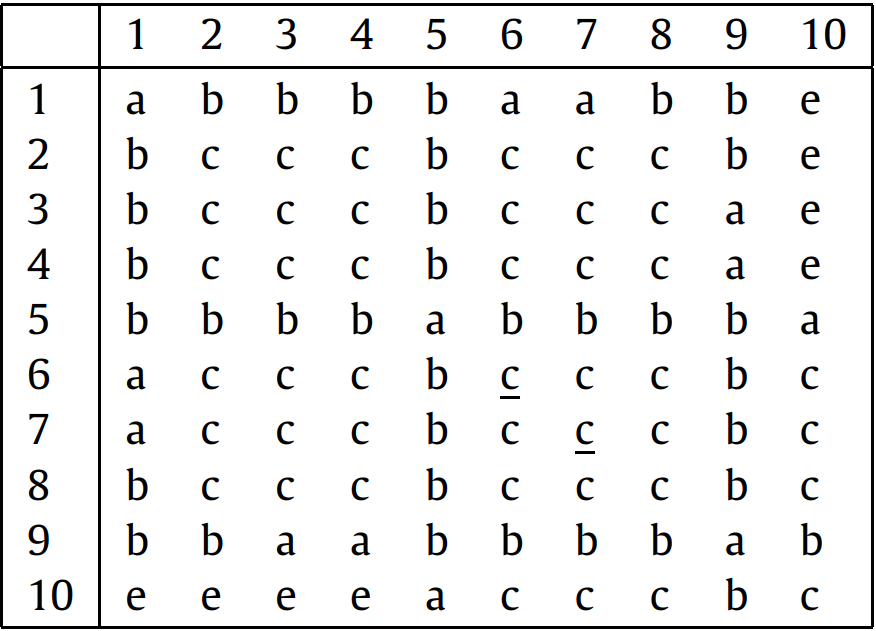 ‹#›
sq2DP (cont.)
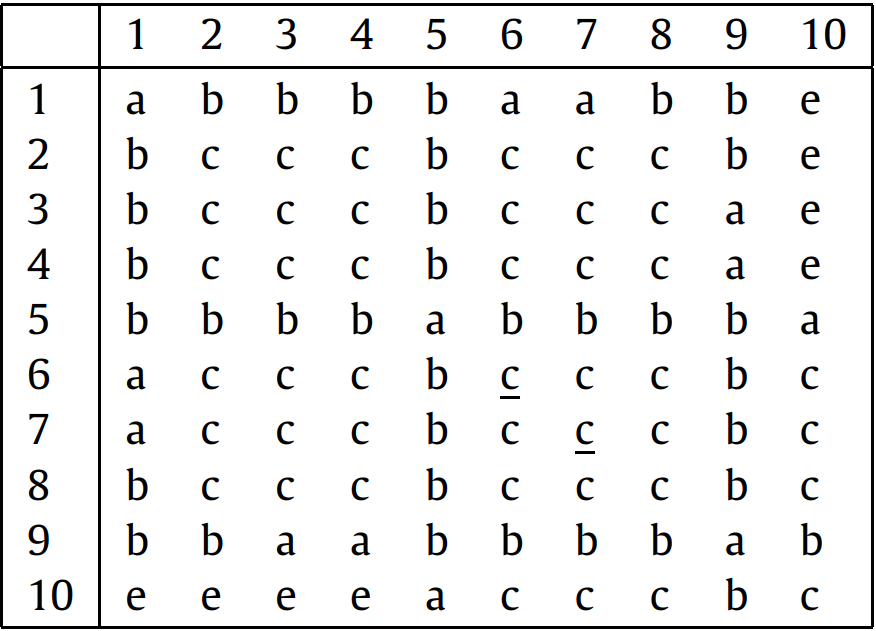 ‹#›
sq2DP (cont.)
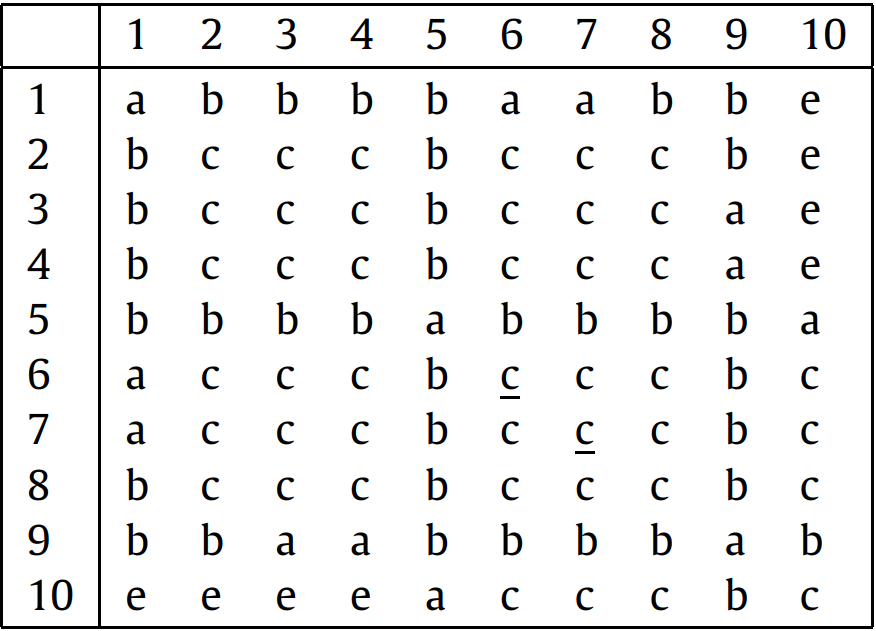 pals[4] = pals[2] = 1
‹#›
sq2DP (cont.)
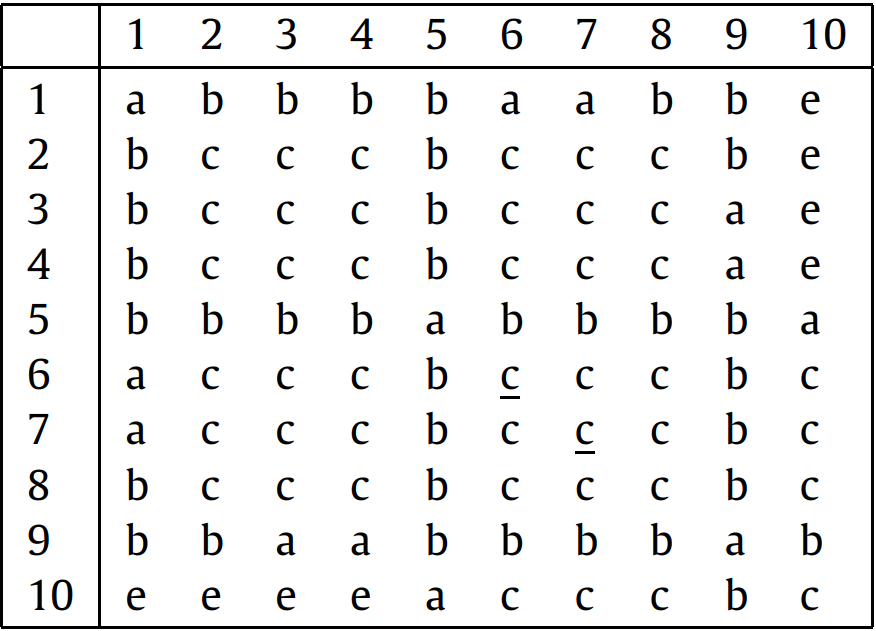 ‹#›
sq2DP (cont.)
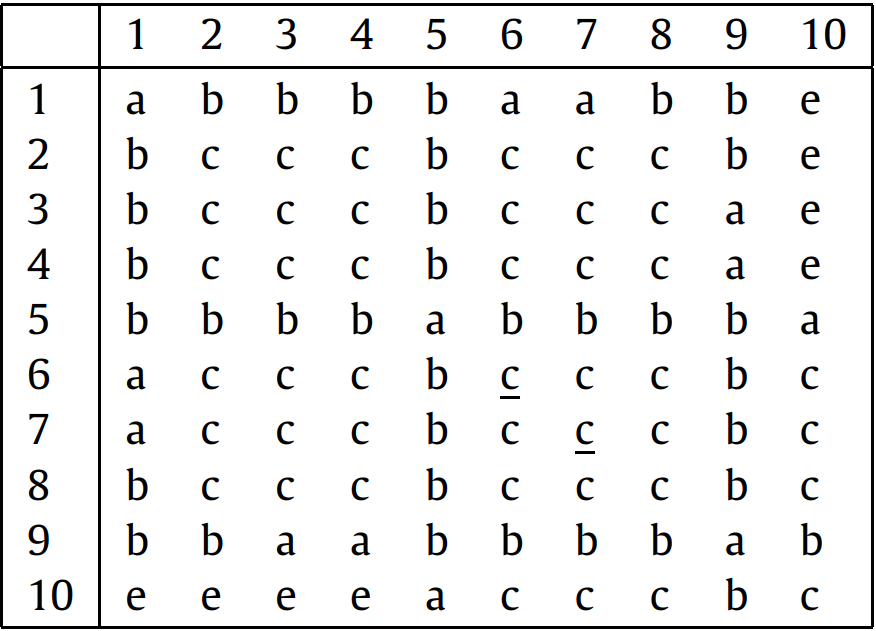 ‹#›
sq2DP (cont.)
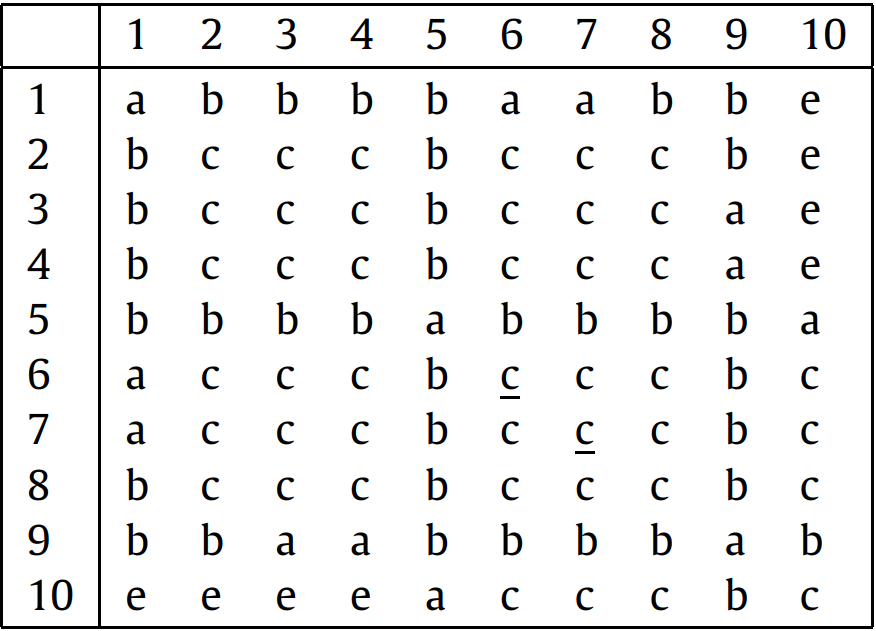 pals[6] = pals[4] = 1
‹#›
sq2DP (cont.)
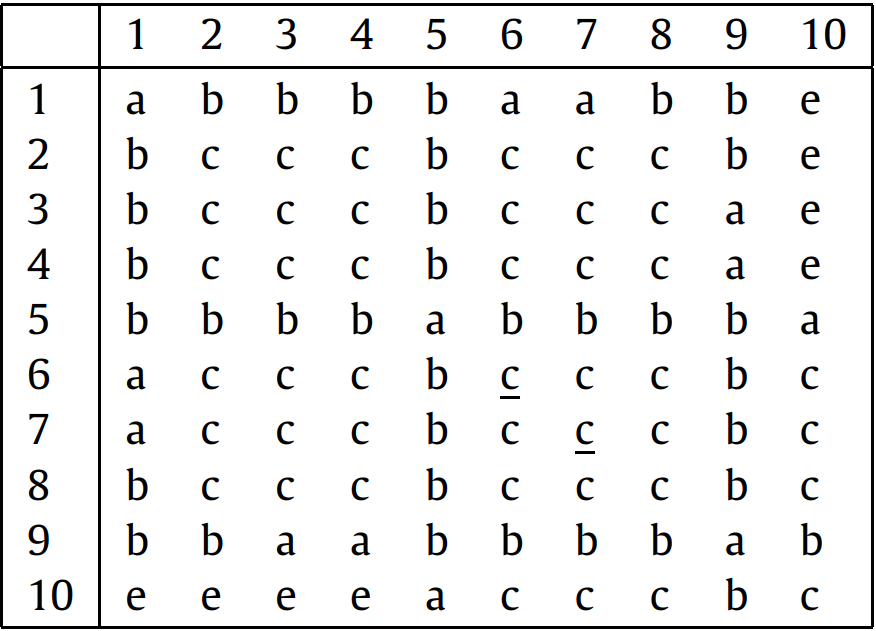 ‹#›
sq2DP (cont.)
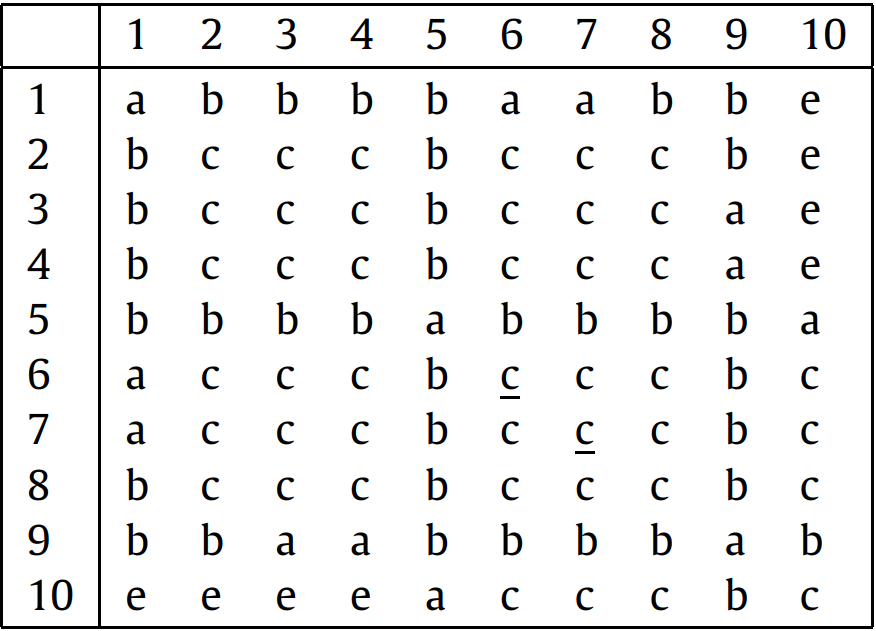 ‹#›
sq2DP (cont.)
Time complexity: O(n2)
Preprocessing: O(n2)
Scanning: O(n2)
‹#›
rect2DP
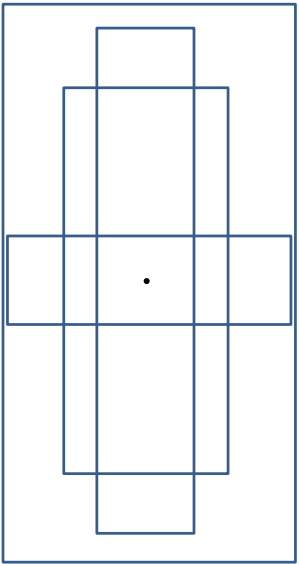 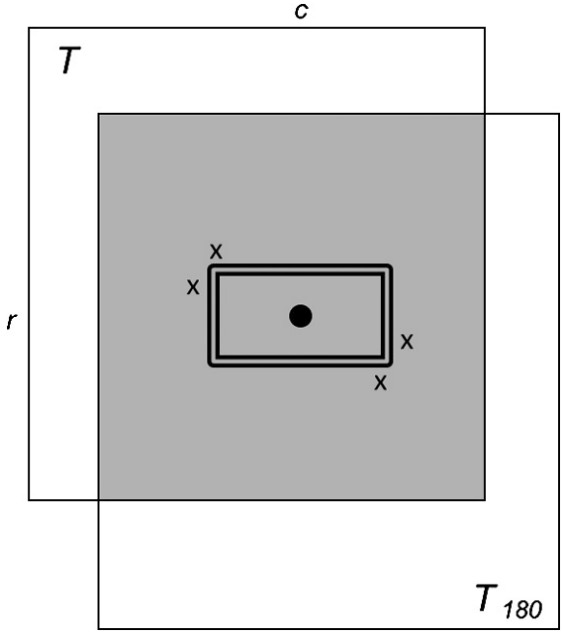 ‹#›
rect2DP (cont.)
Preprocessing: constructing a generalized suffix tree
Purpose: finding longest common prefix in O(1)
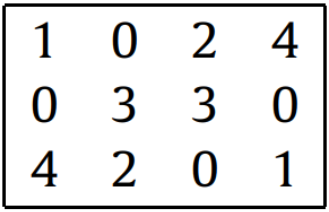 ‹#›
rect2DP (cont.)
e e e e e e e e
e e d d b b e e
e d c c a c c b
e e e b b d e e
e e e e e e e e
e e e e e e e e
e e e e e e e e
e e e e e e e e
e e d b b e e e
b c c a c c d e
e e b b d d e e
e e e e e e e e
T
T180
‹#›
rect2DP (cont.)
- e e e e e e e e
e e e e e e e e e
e e x d b b e e e
e x c c a c c x e
e e e b b d x e e
e e e e e e e e e
e e e e e e e e -
‹#›
rect2DP (cont.)
- e e e e e e e e
e e e e e e e e e
e e x d b b e e e
e x c c a c c x e
e e e b b d x e e
e e e e e e e e e
e e e e e e e e -
‹#›
rect2DP (cont.)
Time complexity: O(n3)
Preprocessing: O(n2)
Scanning: O(n3)
‹#›
Thanks for your patience
‹#›